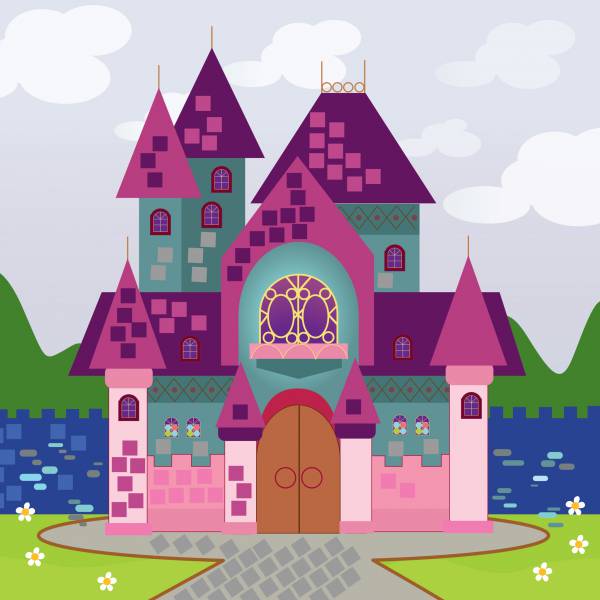 Страна Геометрических
                                   фигур
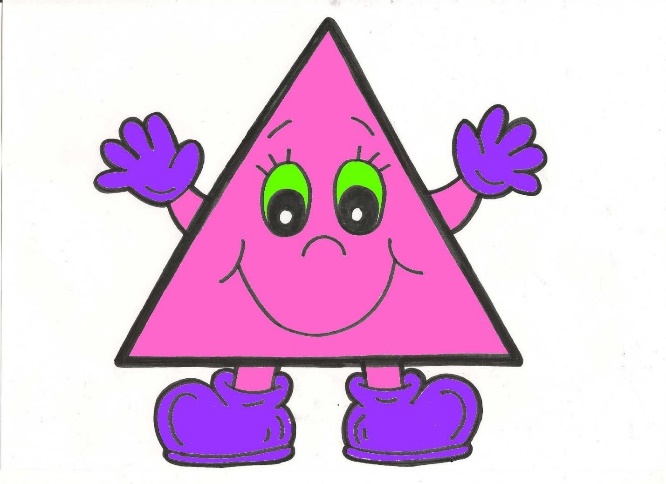 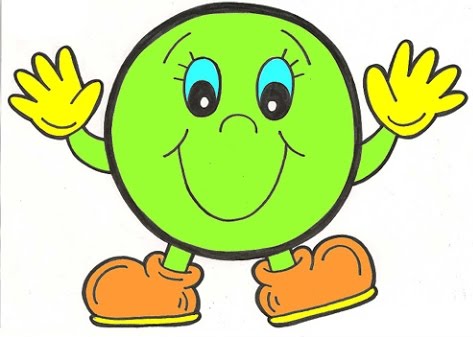 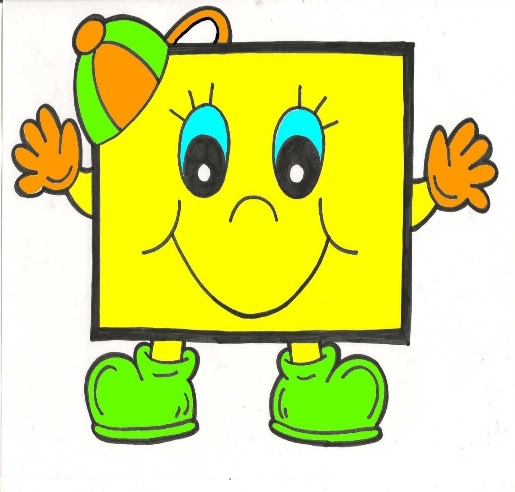 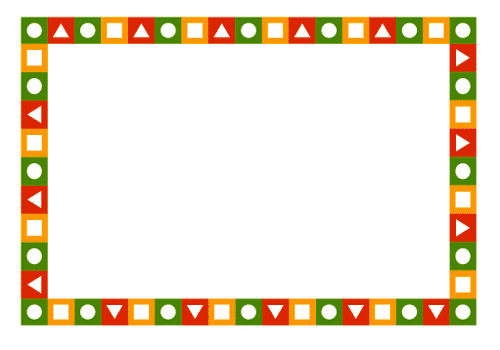 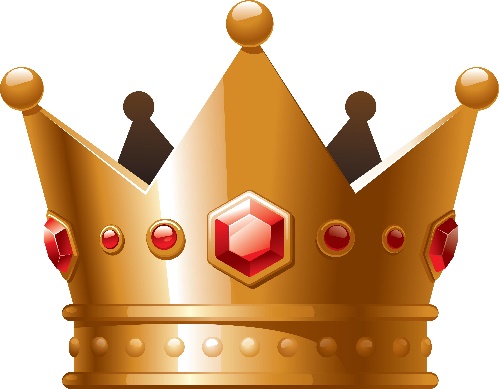 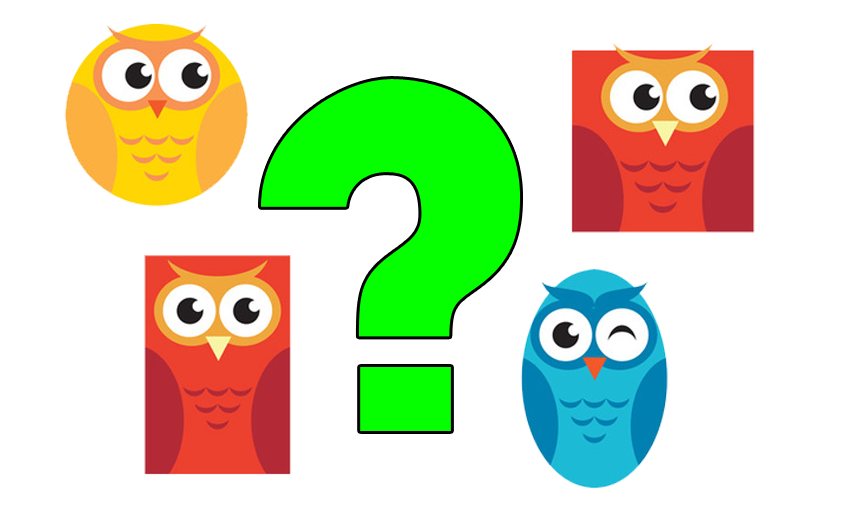 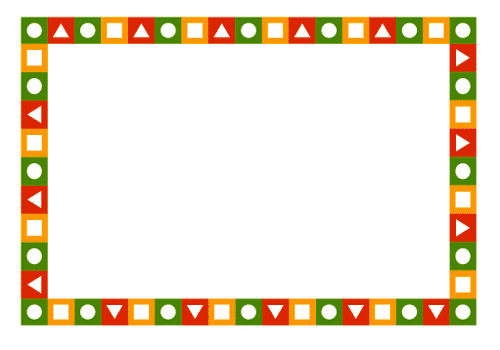 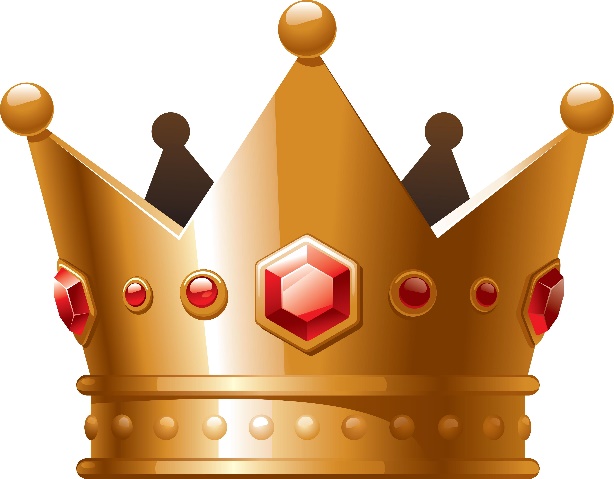 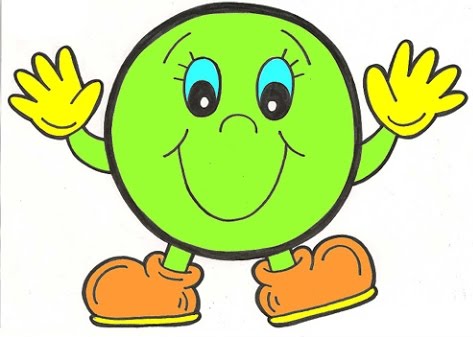 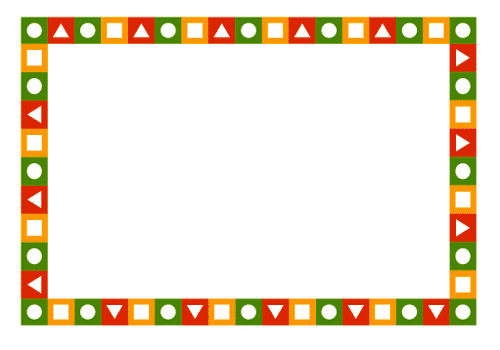 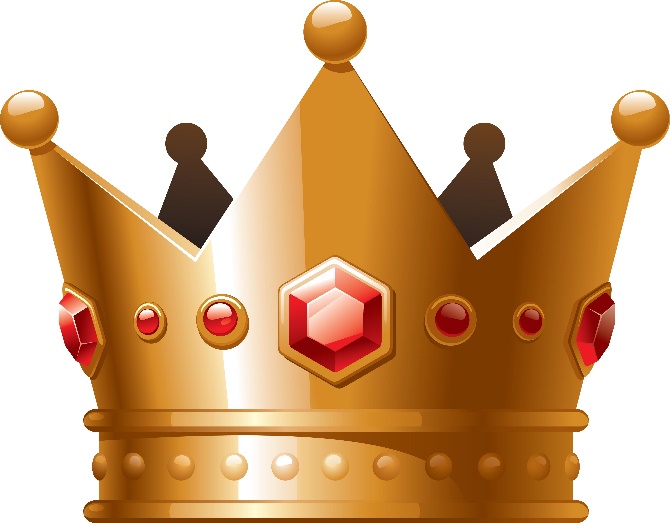 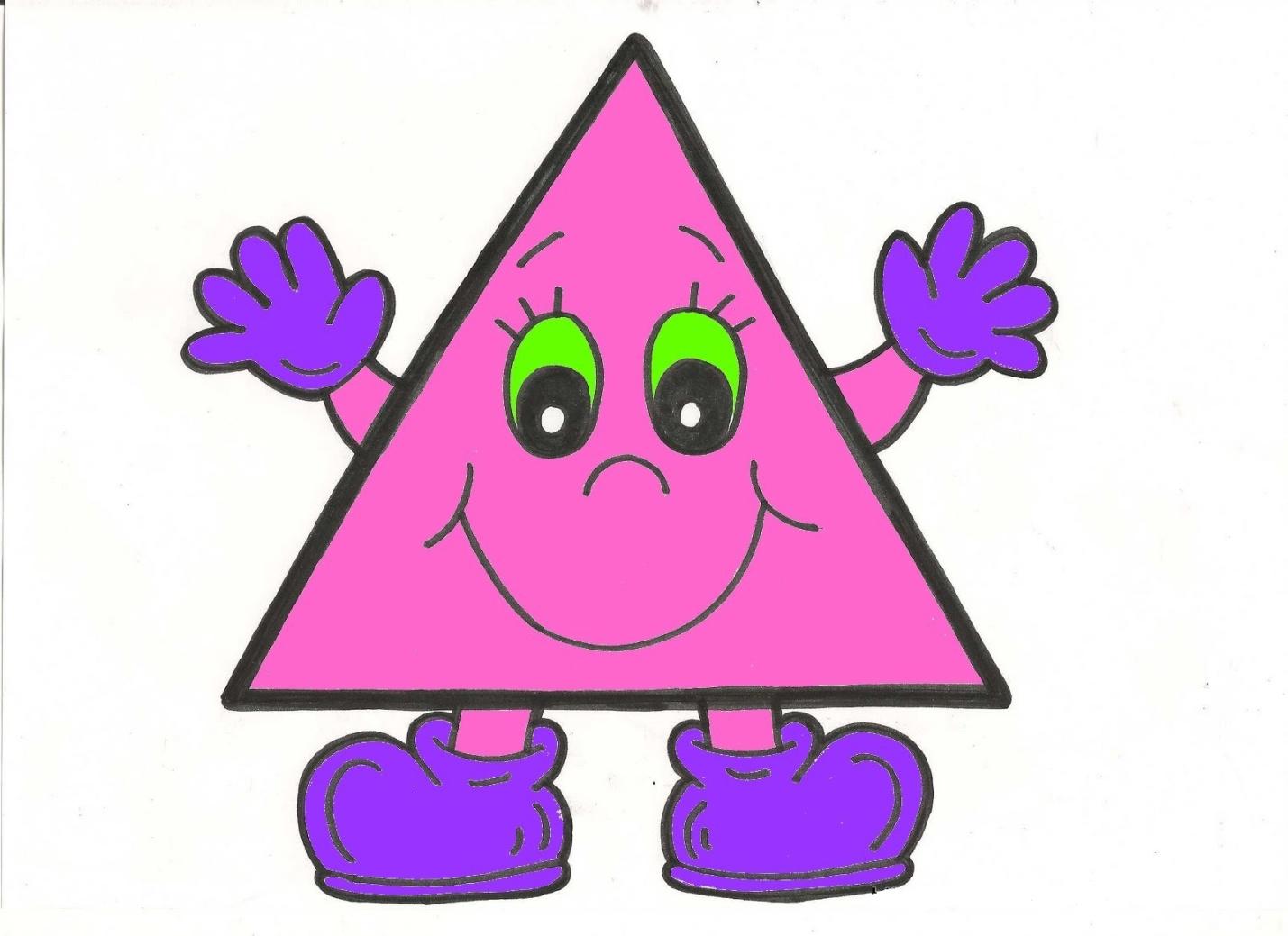 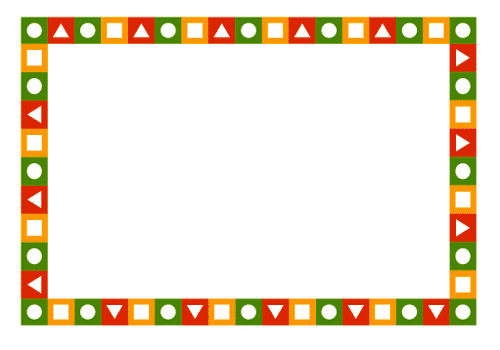 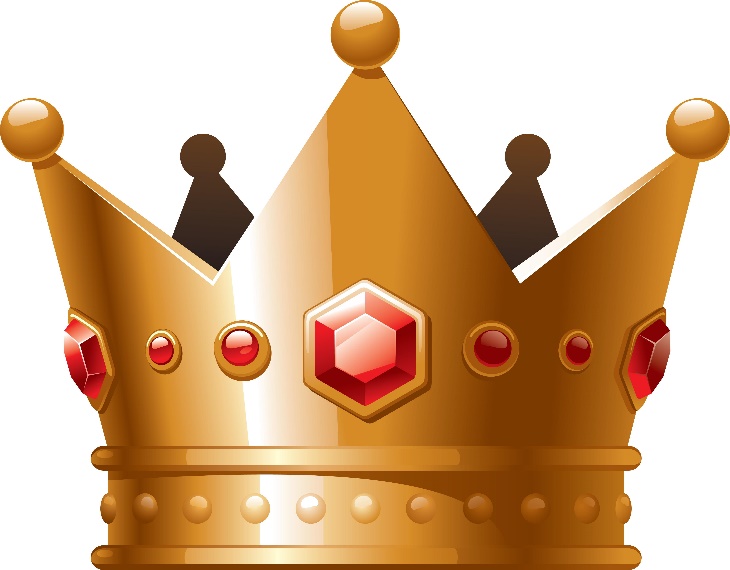 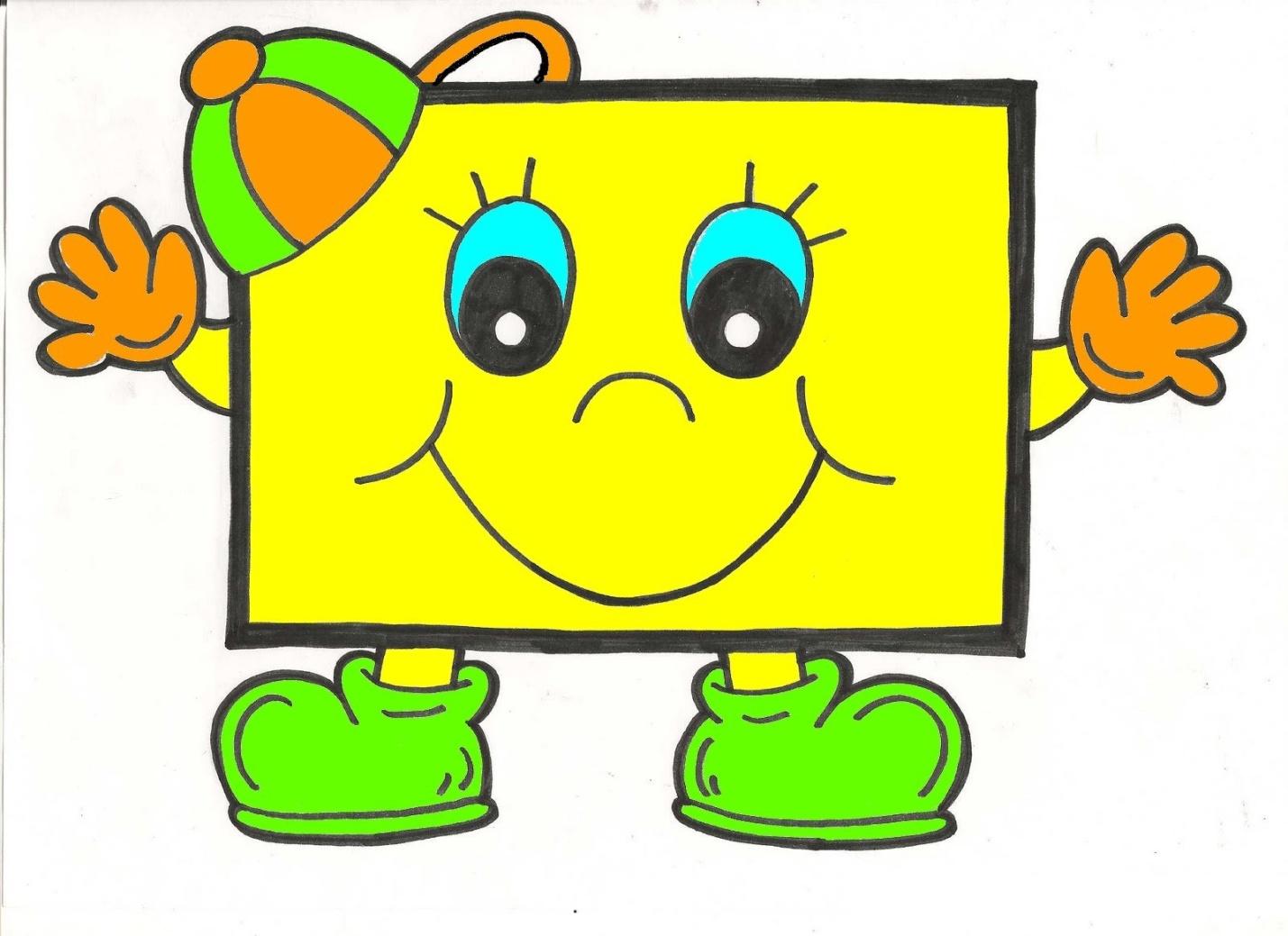 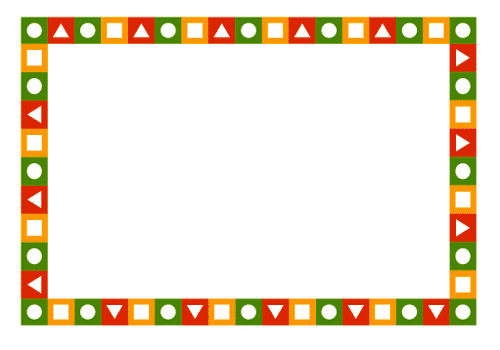 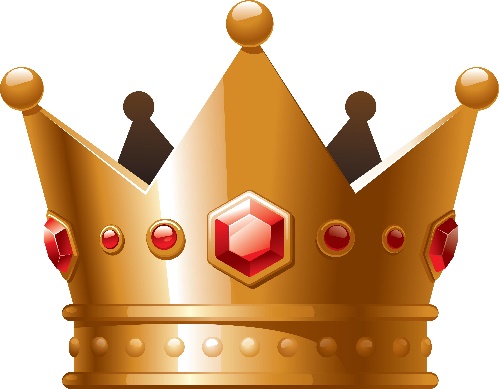 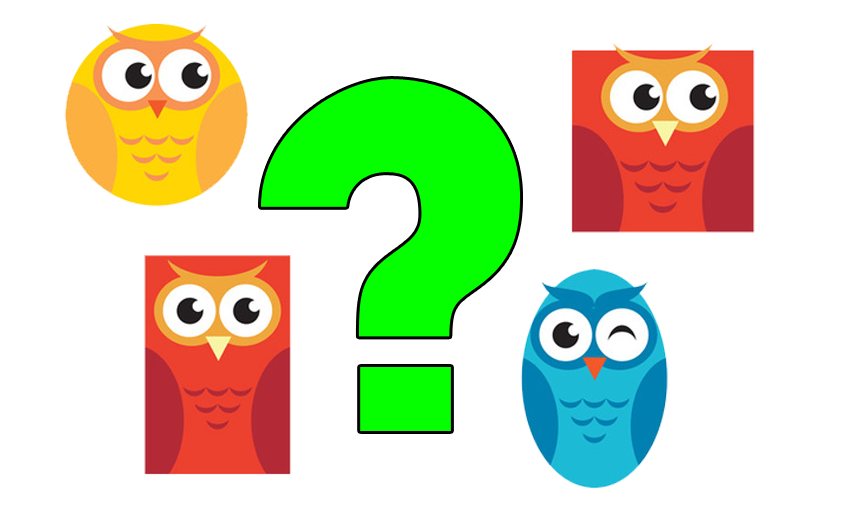 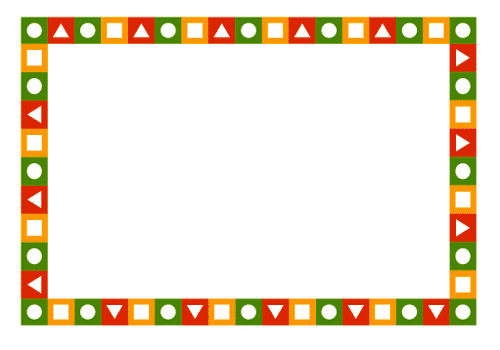 1 группа упражнений, направленных на развитие умения выделять геометрические фигуры в окружающей обстановке , а ещё их можно выделять на рисунке и чертеже.
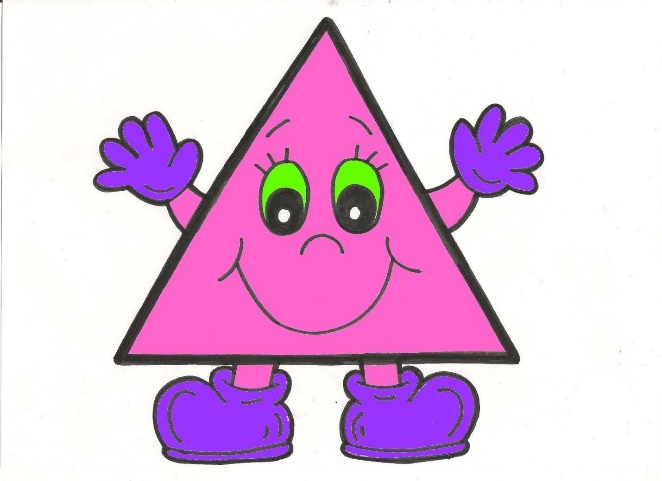 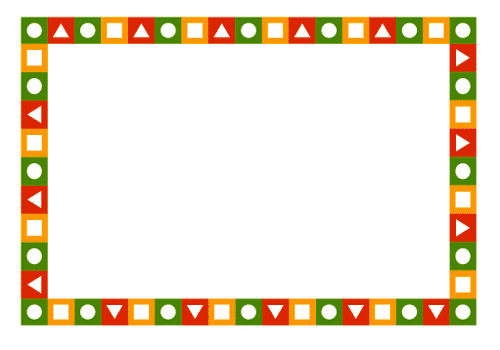 Найди и назови все геометрические фигуры на
                            рисунке
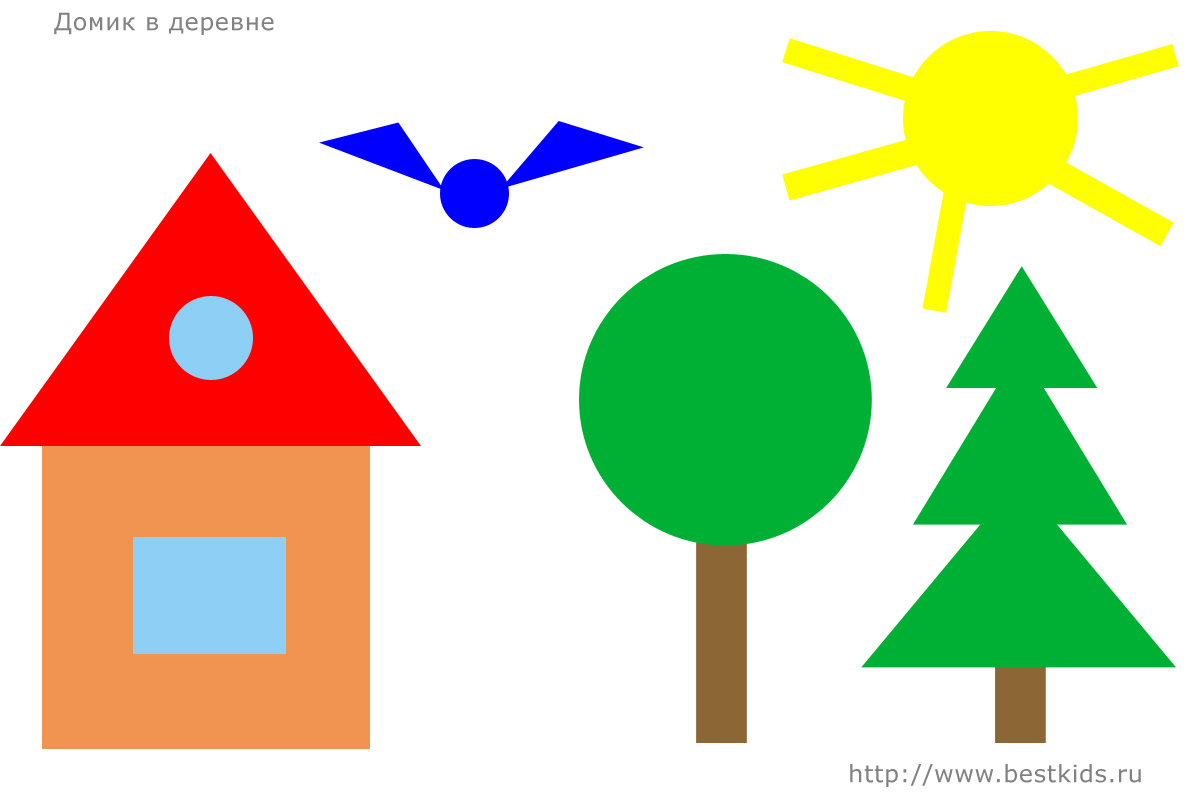 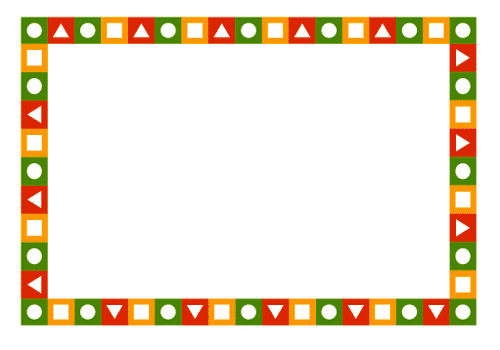 1

6 

4 

8
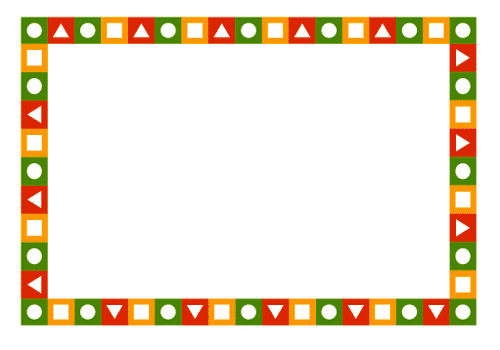 Какие  способы разбиения фигур Вы знаете?
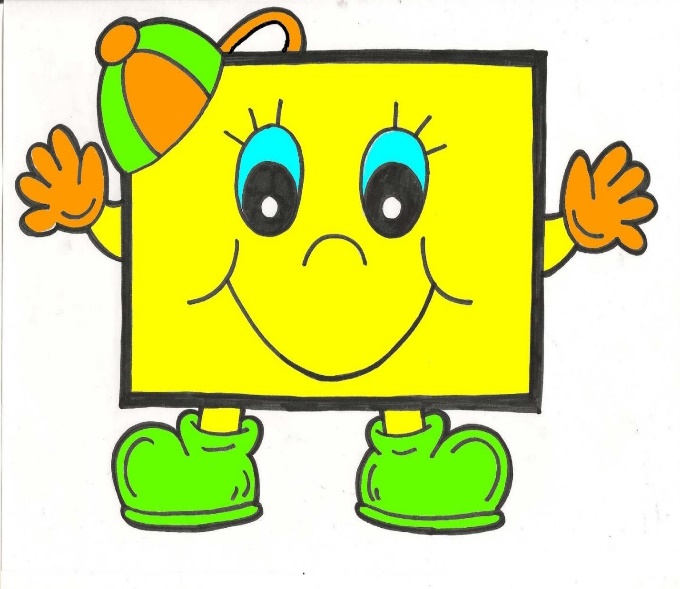 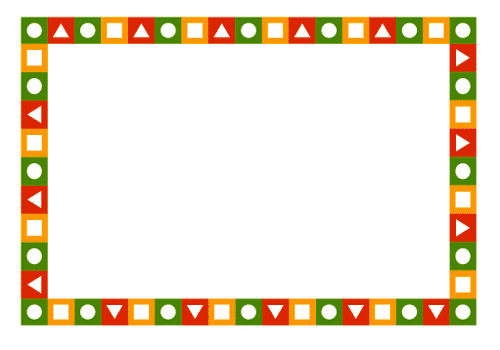 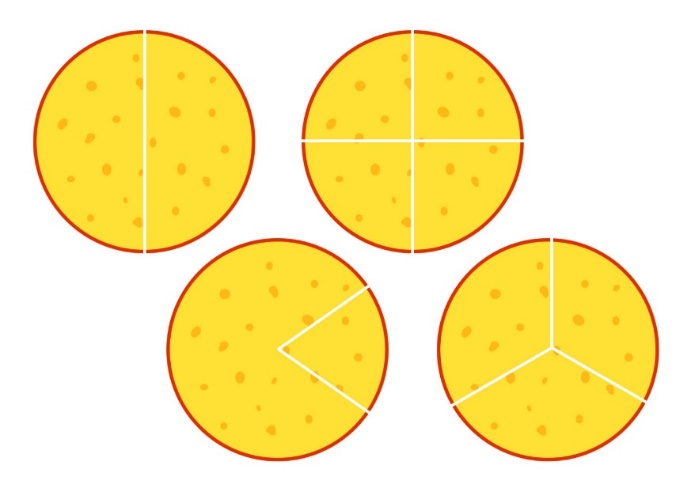 разрезание ножницами, 
т. е. реальное разделение

      перегибание

проведение необходимых               линий (отрезков)
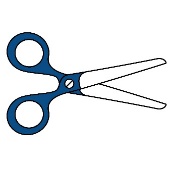 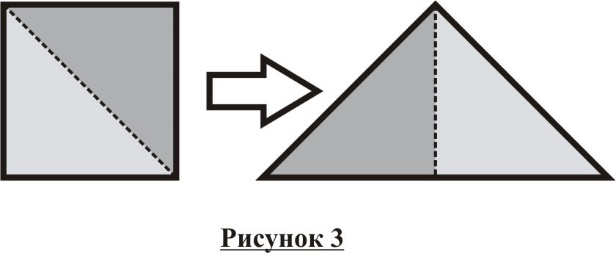 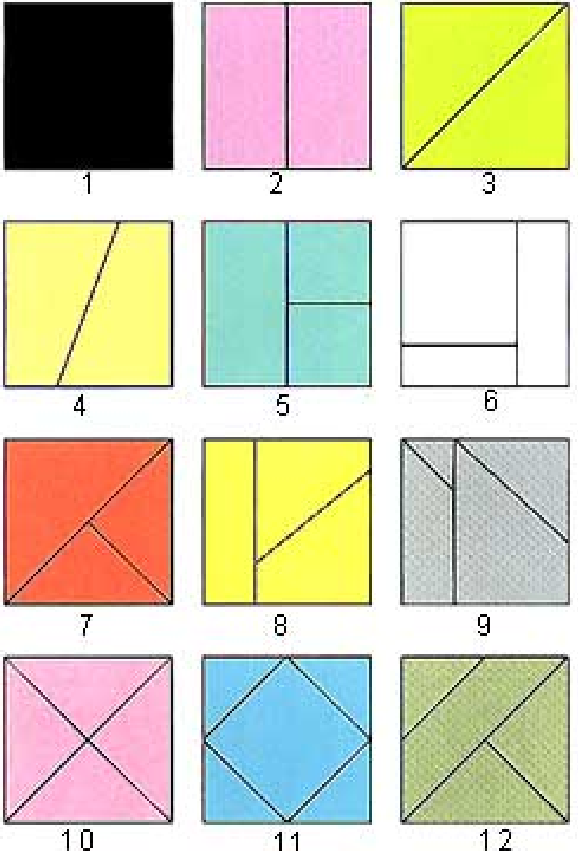 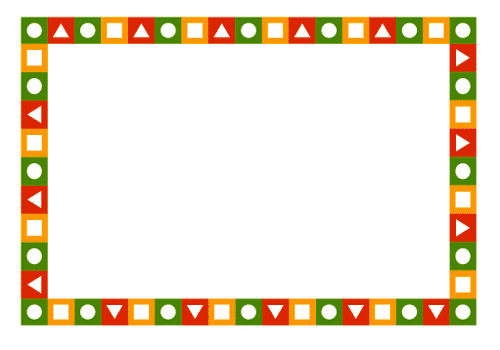 Такие упражнения, направленные на развитие навыков конструирования - это 2 группа упражнений
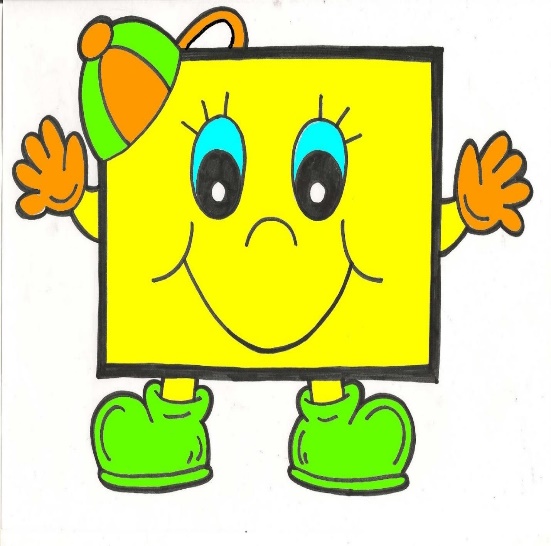 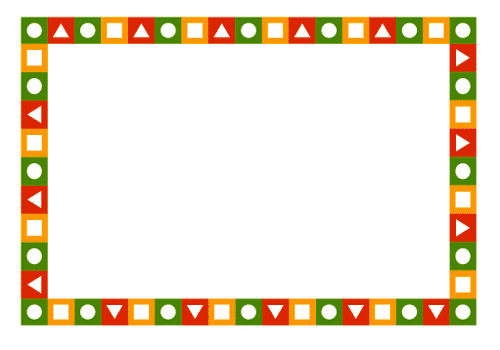 К ним ещё относятся упражнения на составление геометрических фигур из частей.
Какие  известные головоломки  вы знаете?
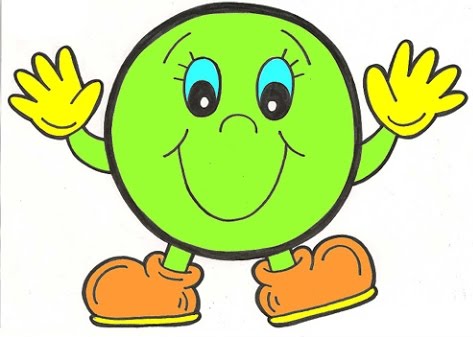 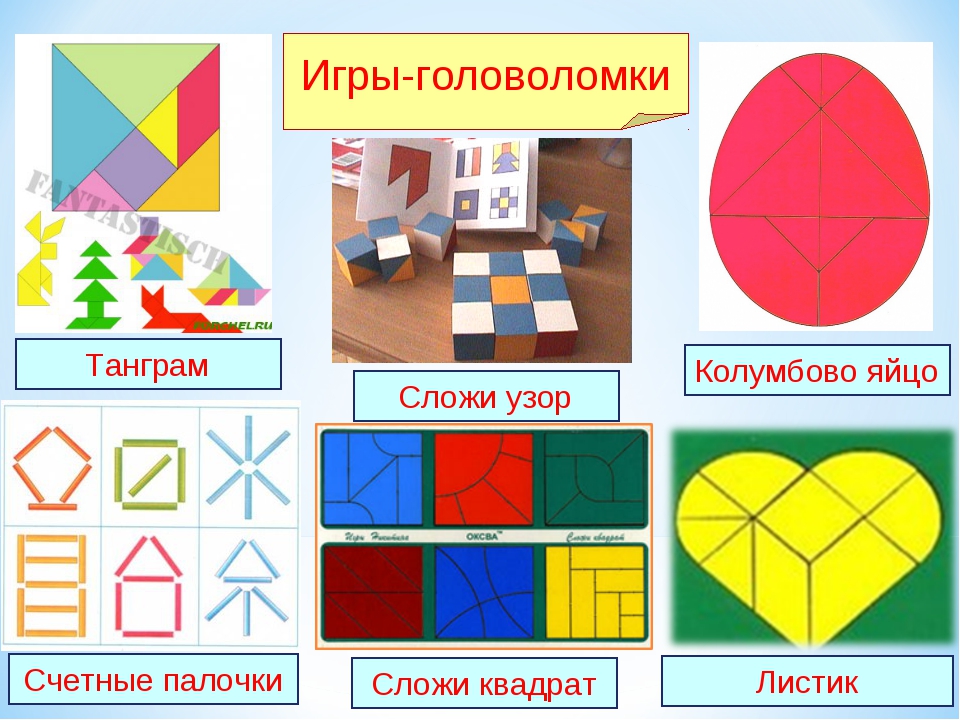 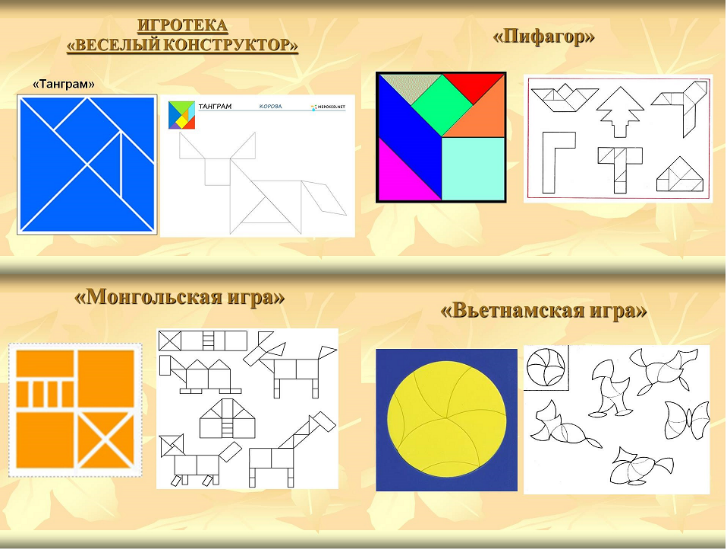 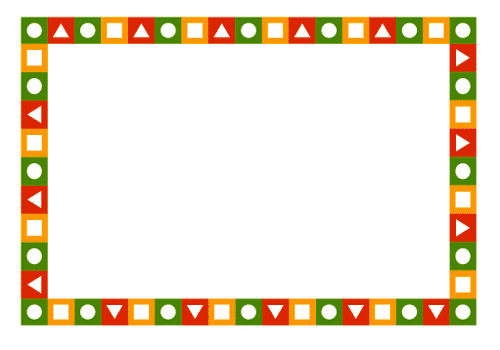 3-я группа - упражнения, направленные на развитие умения выделять элементы и свойства геометрических фигур
Как можно назвать фигуру,    у которой пять углов?
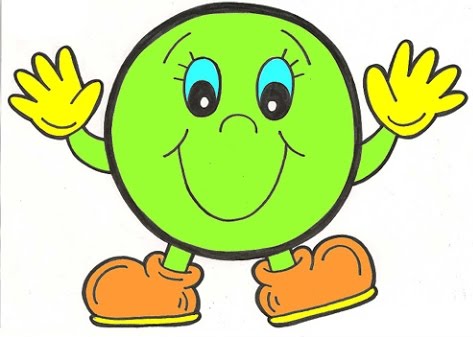 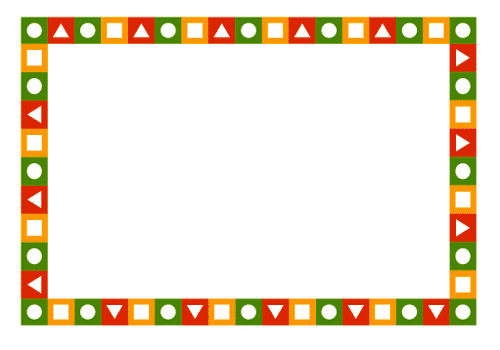 Начерти разные фигуры, имеющие по четыре угла и четыре стороны.              Чем они отличаются?
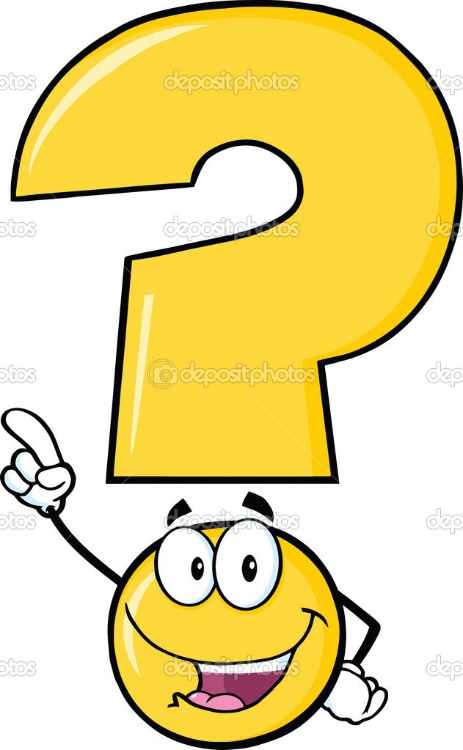 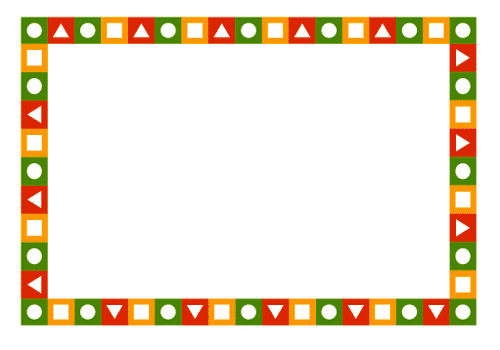 Игра «Узнай меня»
Я – многоугольник, имею 3 стороны
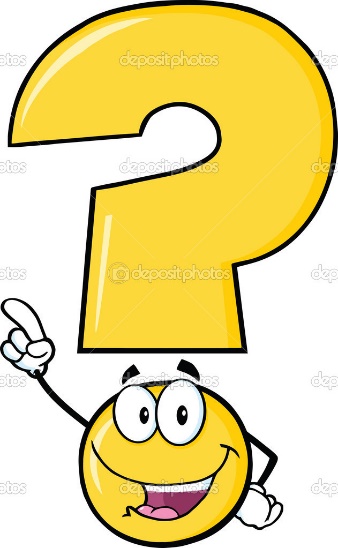 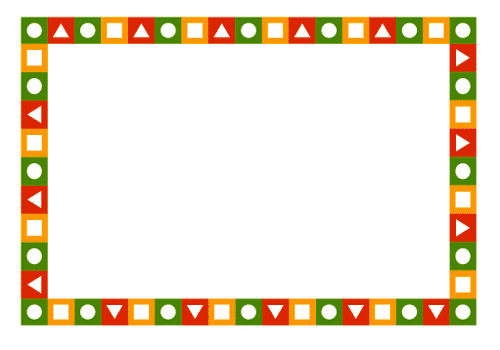 Я – не многоугольник, меня можно катать
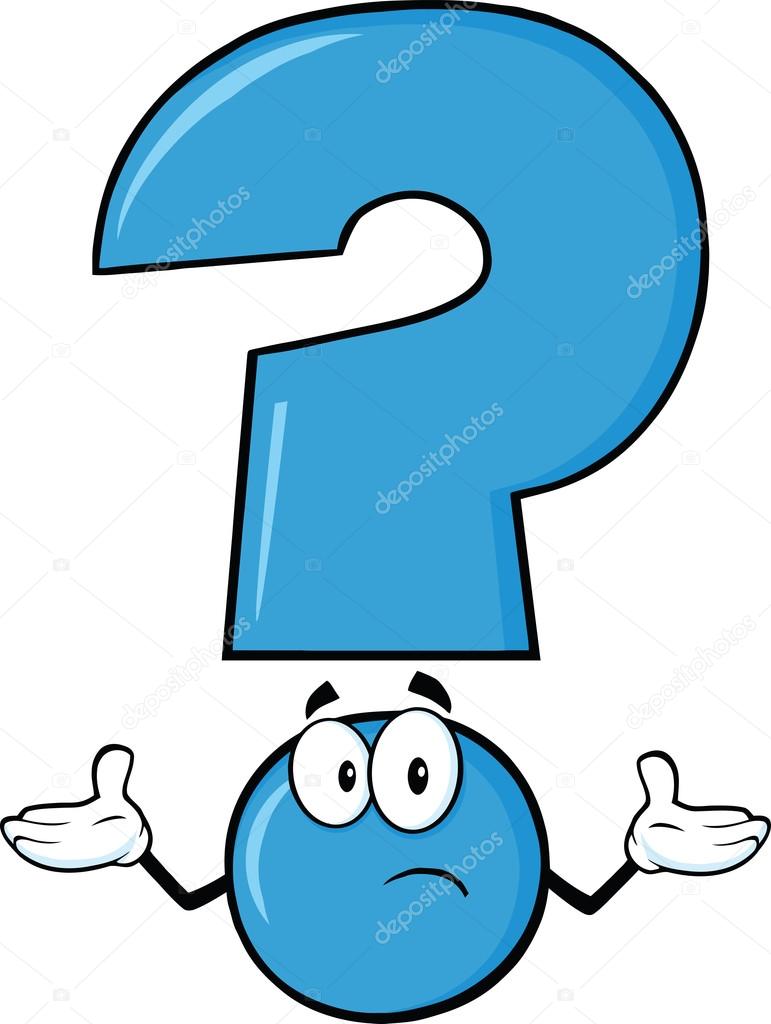 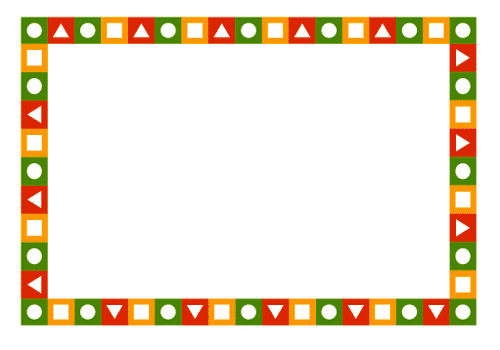 У меня нет углов, но я не круг
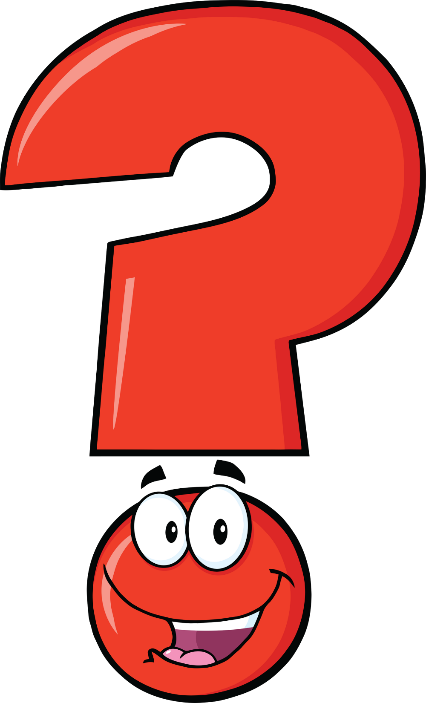 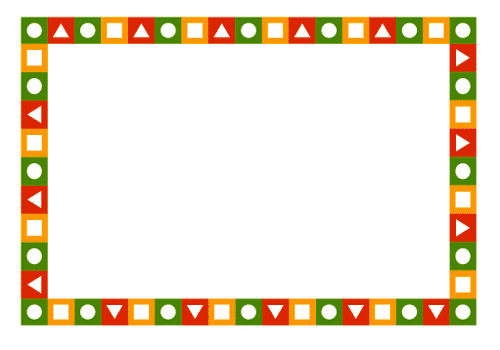 Я – четырёхугольник, но у меня все стороны равны
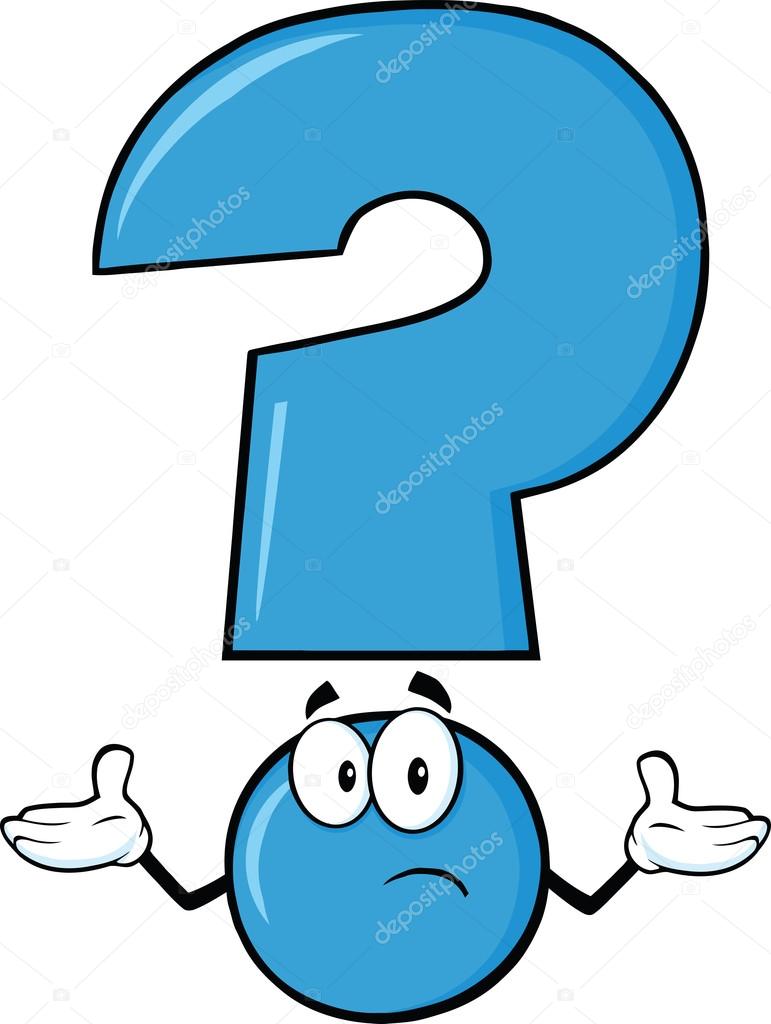 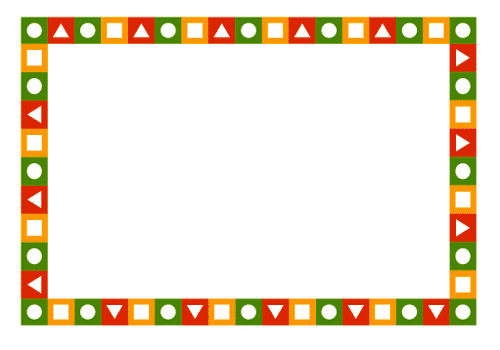 Можно ли построить  четырёхугольник, у которого один прямой угол? Два прямых угла? Три прямых угла?      Четыре прямых угла?
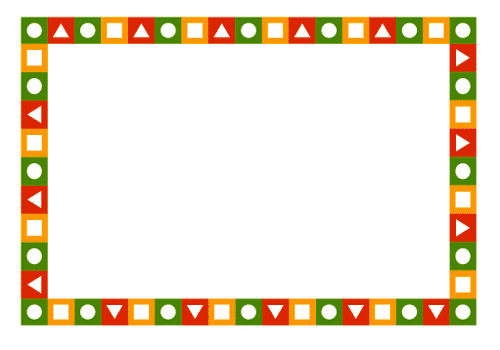 4- я группа упражнений направлена на развитие умения выявлять особенности взаимного расположения геометрических фигур
Начерти два треугольника так, чтобы их пересечением были: треугольник; четырехугольник; шестиугольник.
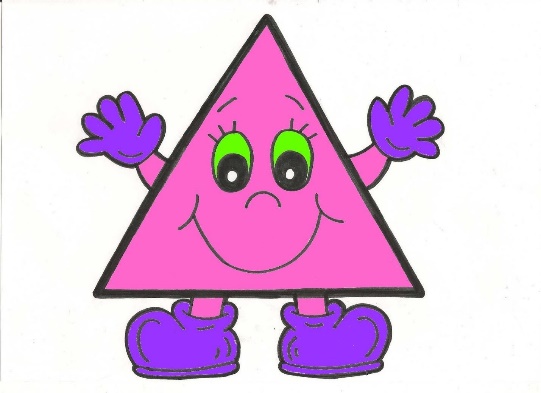 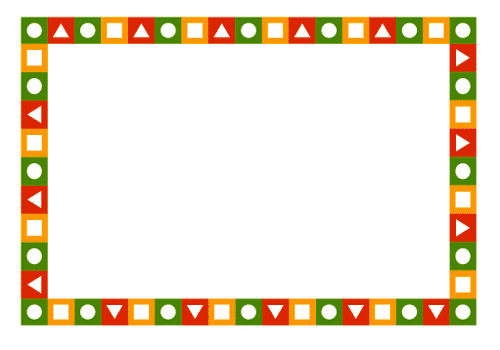 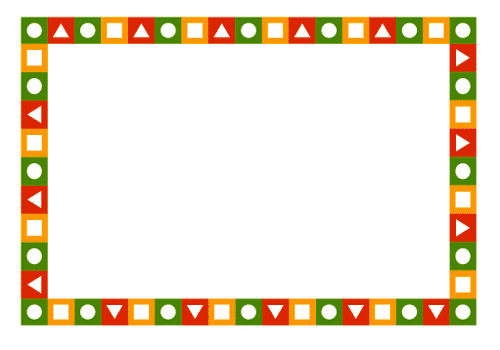 Какая фигура задумана, если  эта фигура не круг и находится справа от треугольника?
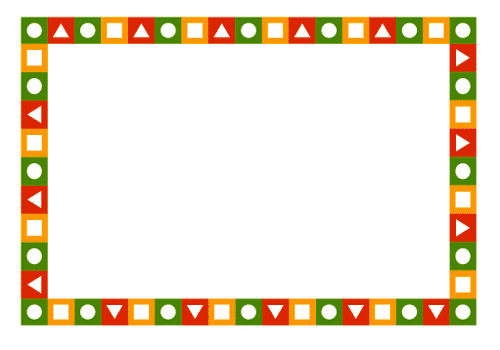 5-я группа упражнений   направлена на развитие интеллектуальных операций  (анализ, сравнение, обобщение, классификация) и логического мышления (поиск закономерностей, выявление ошибок).
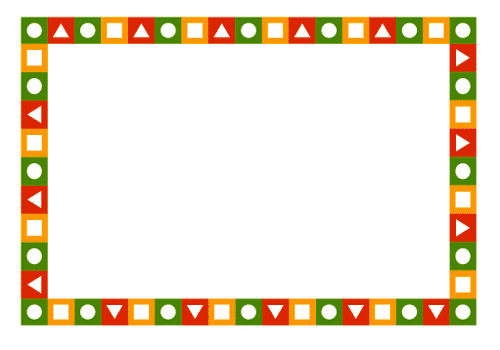 Какой фигуры не хватает на  карточке?
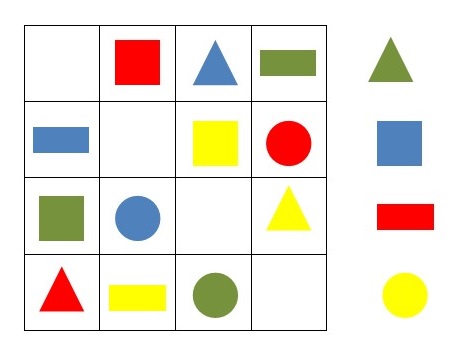 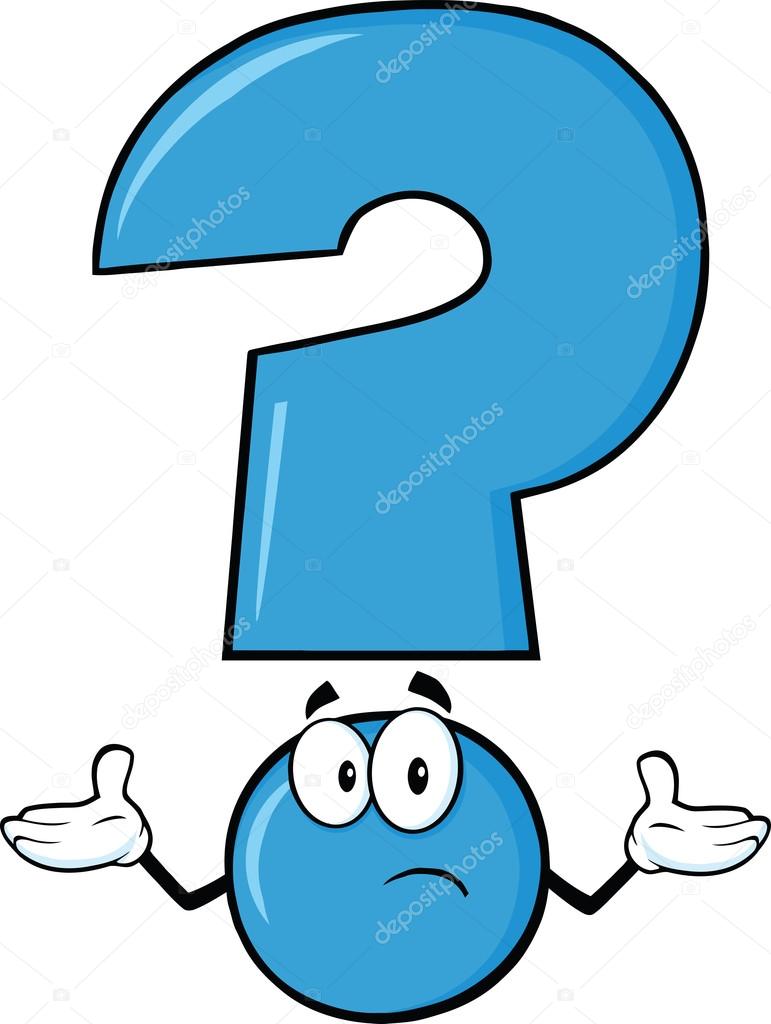 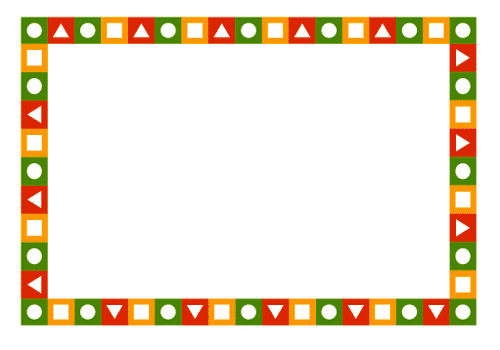 Где можно использовать подобные упражнения
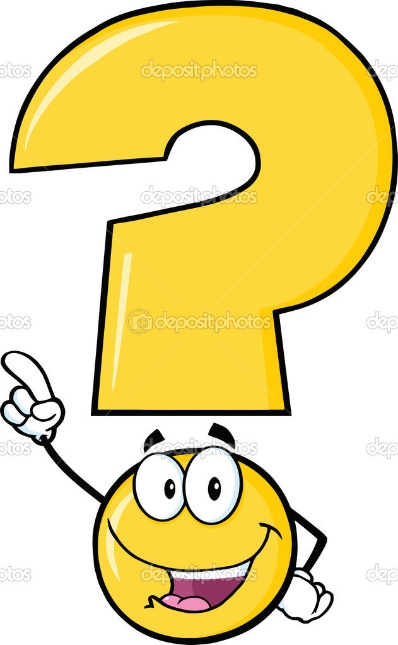 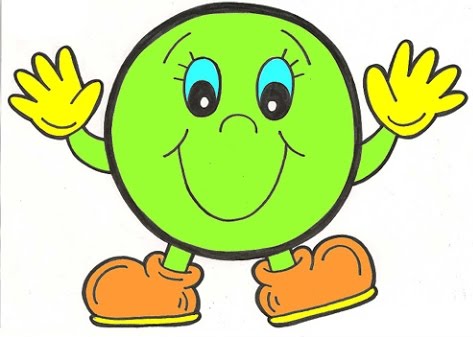 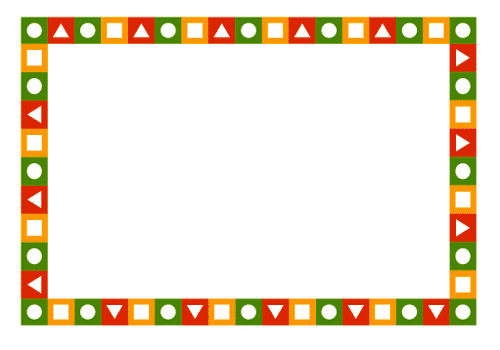 Упражнения с геометрическими фигурами позволят расширить …
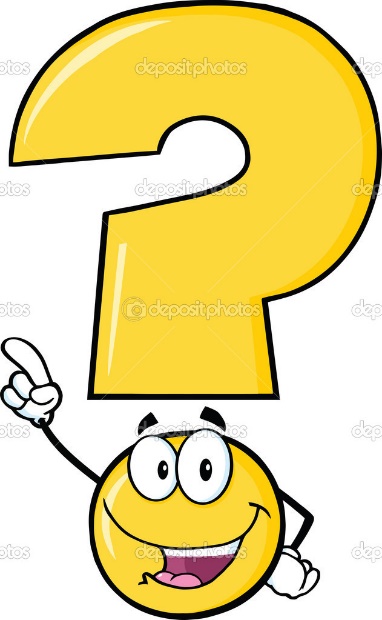 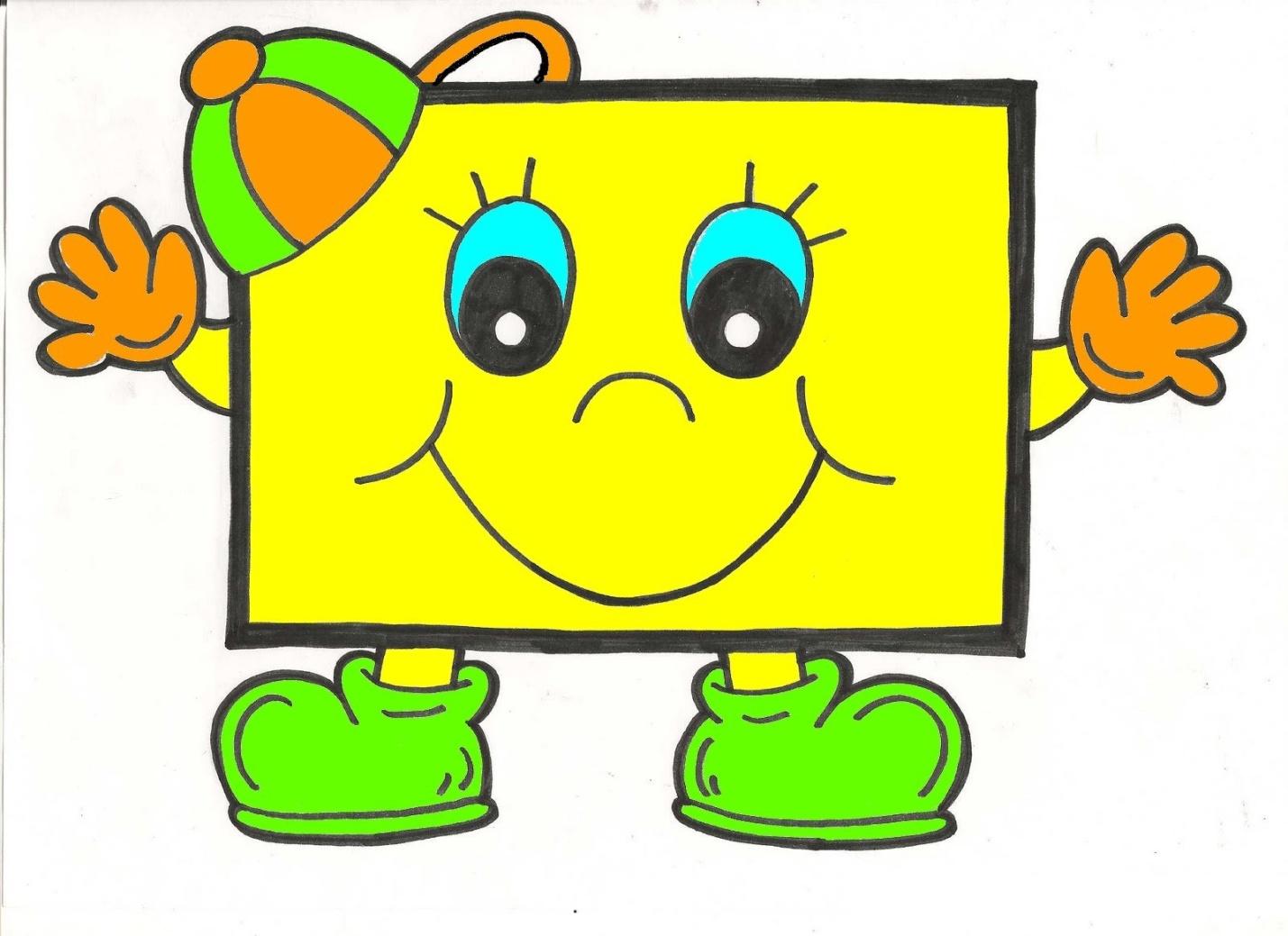 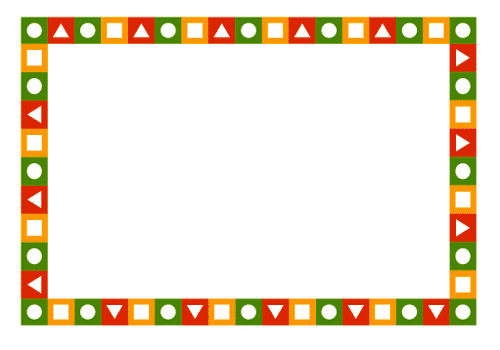 представления о геометрических фигурах и их свойствах
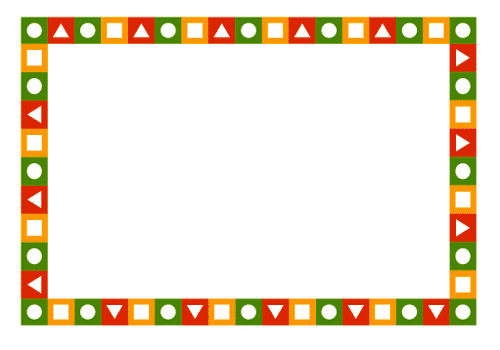 что будет способствовать развитию ….
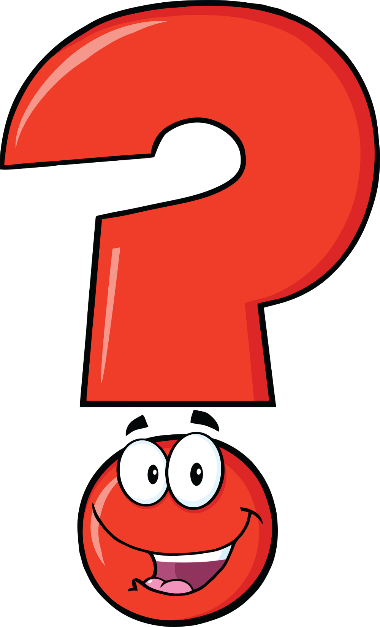 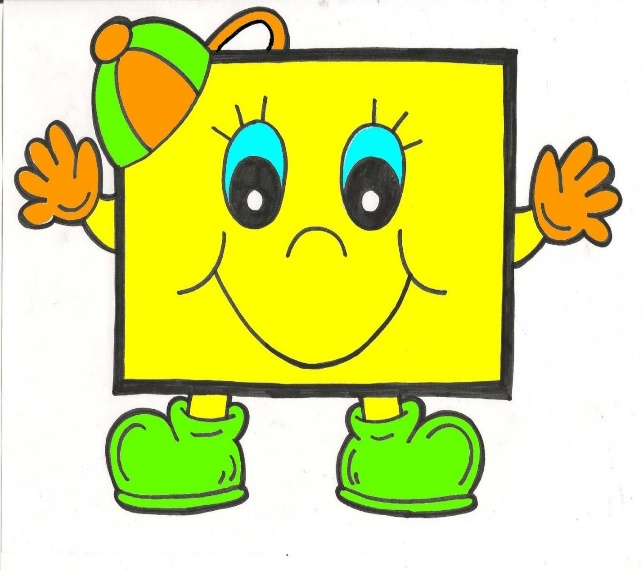 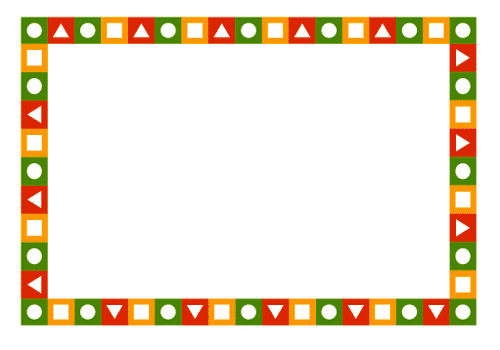 других математических представлений
 мышления 
внимания
 восприятия
 памяти
 воспитанию познавательного интереса
 развитию творческих способностей
 фантазии
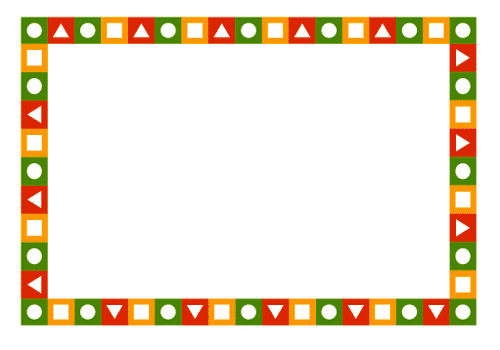 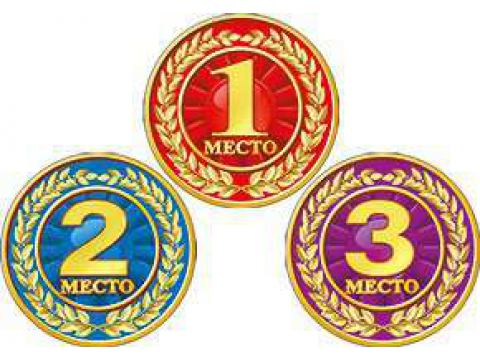 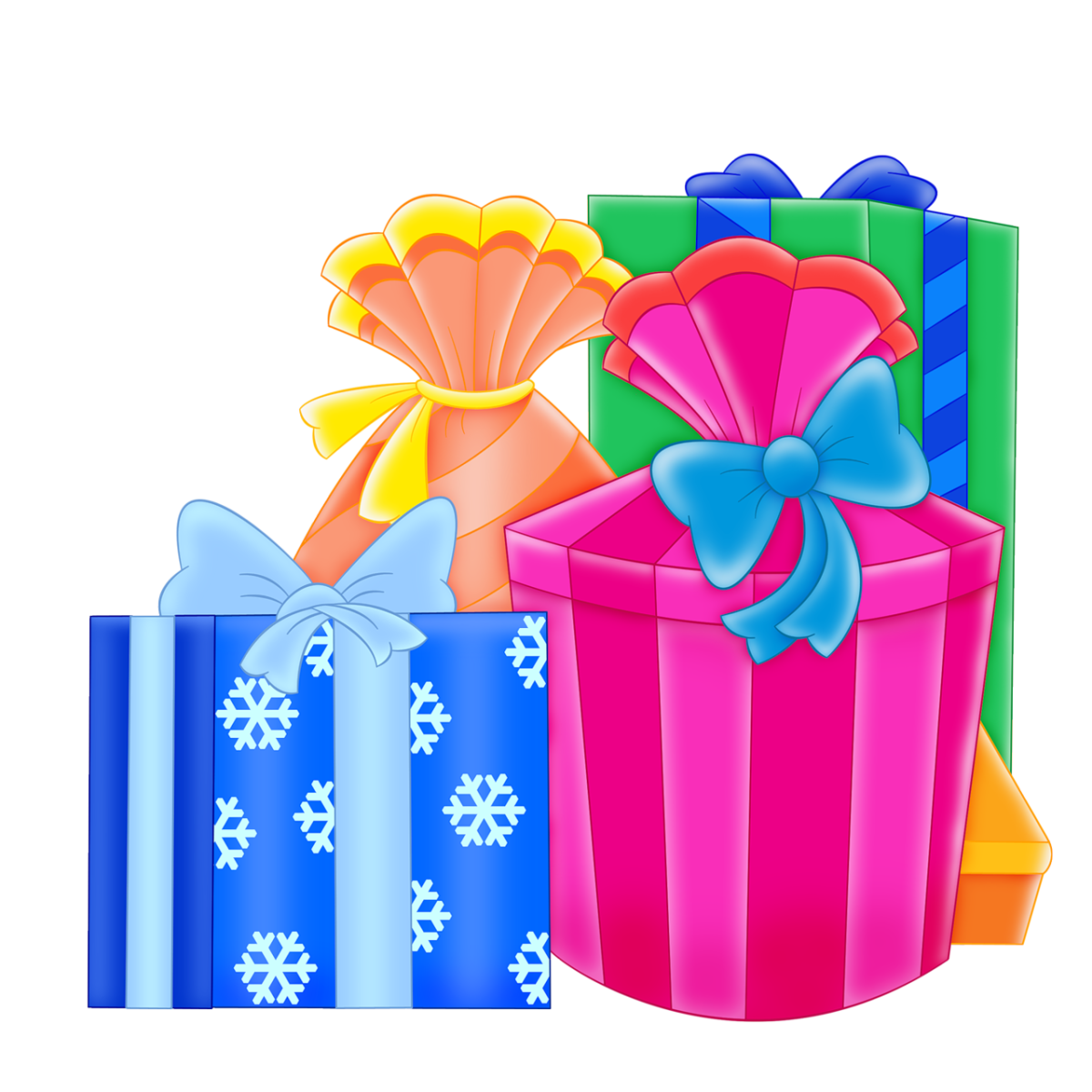 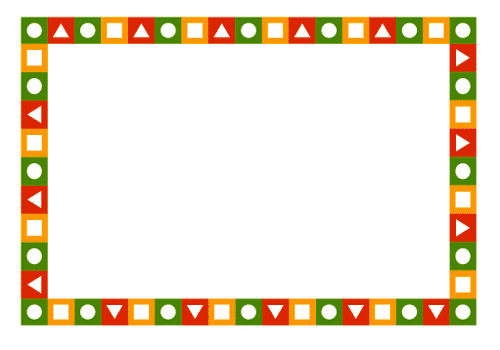 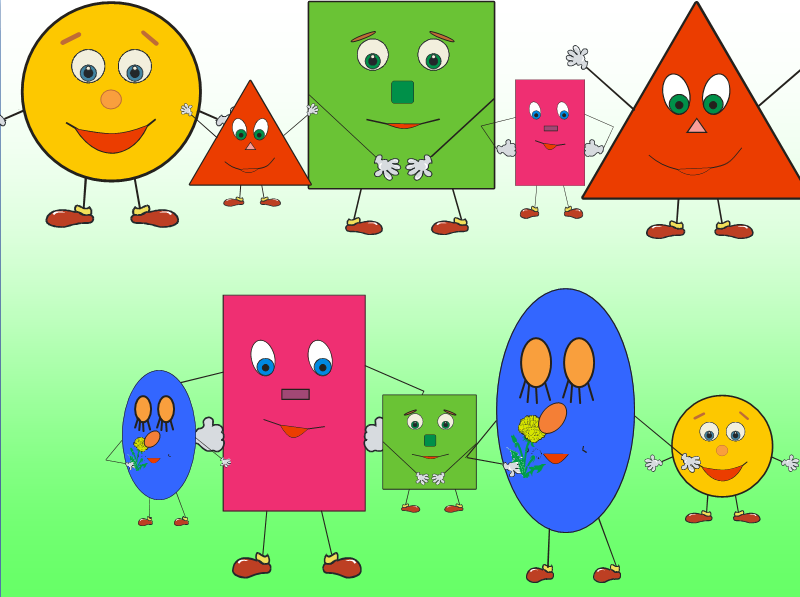 Спасибо за активность!
Спасибо за активность!